Az ember tragédiája Paulay Ede rendezésében
Besi Royal
A rendezőről:
színész
rendező
dramaturg
színészpedagógus
igazgató
fordító
a budapesti Nemzeti Színház főigazgatója
a Kisfaludy Társaság tagja.
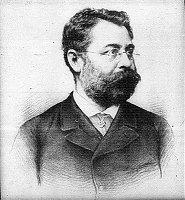 Az ember tragédiája
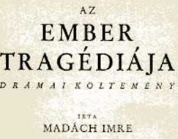 1883 szeptember 21-én mutatták be.
A dráma első színpadi előadása.
Madách Imre nem élte meg a bemutatót.
Szeptember 21 ezért a Magyar Dráma napja.
Sok újítást alkalmazott.
Színészek
Lucifer: Gyenes László
Ádám: Nagy Imre 



Éva: Jászai Mari
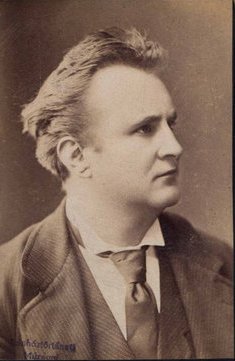 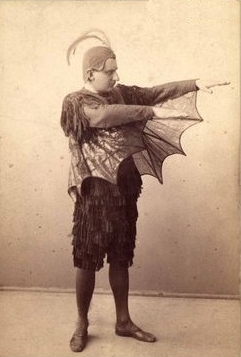 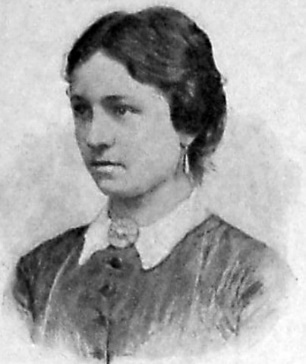 Újítások:
az első ízben alkalmazott villanyfény
a jól működő süllyesztő
a megnövelt színpad
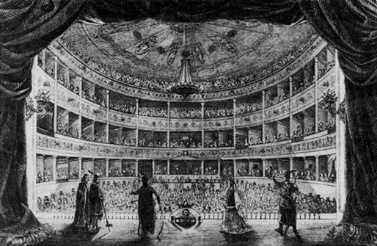 Fogadtatása
Mind a közönség, mind a kritikusok fogadtatása pozitív volt, olyannyira,hogy valaha volt legjobb drámarendezésnek kiáltották ki.
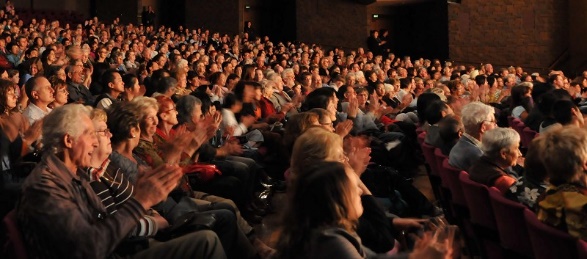 Értéke a drámarendezés történetében:
A magyar drámarendezések legsikeresebbje.
Az újításaival a színházi teknika fejlődését is elősegítette.
Sok más előadásnak adott táptalajt.
Méltó helyére emelte Madách Imre művét.
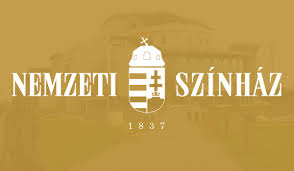